Расстояние в пространстве
[Speaker Notes: В режиме слайдов ответ появляется после кликанья мышкой.]
РАССТОЯНИЕ ОТ ТОЧКИ ДО ПРЯМОЙ
Расстоянием от точки до прямой в пространстве называется длина перпендикуляра, опущенного из данной точки на данную прямую.
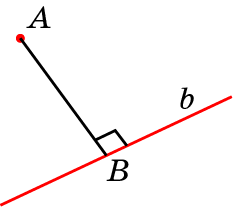 [Speaker Notes: В режиме слайдов ответ появляется после кликанья мышкой.]
1. Треугольник ABC – равнобедренный, AB = AC. Пусть AB = AC = b, BC = a. Искомый перпендикуляр находится из прямоугольного треугольника ABH:
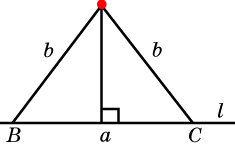 H
Для нахождения расстояния от точки A до прямой l перпендикуляр AH, опущенный из данной точки на данную прямую, представляют в качестве высоты треугольника, одной вершиной которого является  точка A, а сторона BC, противолежащая этой вершине, лежит на прямой l. Зная стороны этого треугольника, можно найти и его высоту.
	При этом возможны следующие случаи:
[Speaker Notes: В режиме слайдов ответ появляется после кликанья мышкой.]
2. Треугольник ABC – равнобедренный, AC = BC. 
Пусть AB = c, AC = BC = a. Найдем высоту CG.
Площадь треугольника ABC равна                      
С другой стороны, площадь этого треугольника равна                               			Приравнивая первое и второе значения площади, получим значение искомого перпендикуляра
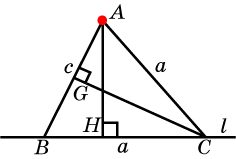 [Speaker Notes: В режиме слайдов ответ появляется после кликанья мышкой.]
3. Треугольник ABC – прямоугольный, угол A – прямой. Пусть AB = c, AC = b.  Тогда гипотенуза BC равна            . Удвоенная площадь треугольника ABC, с одной стороны, равна bc, а с другой                  . Следовательно,                  .
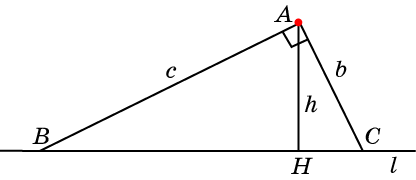 [Speaker Notes: В режиме слайдов ответ появляется после кликанья мышкой.]
4. Треугольник ABC – произвольный. 
Пусть AB = c, AC = b, BC = a,                     . По теореме косинусов имеет место равенство                                                Откуда                                    			Зная косинус угла, можно найти его синус                                		        а зная синус , можно найти высоту
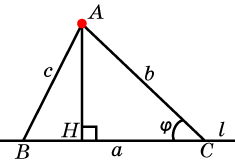 [Speaker Notes: В режиме слайдов ответ появляется после кликанья мышкой.]
Куб
В единичном кубе A…D1 найдите расстояние от точки A до прямой BC.
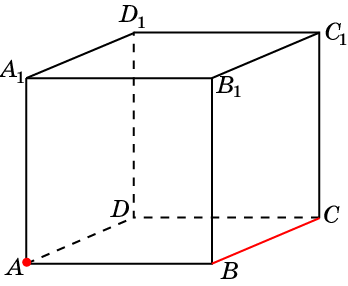 Ответ: 1.
[Speaker Notes: В режиме слайдов ответ появляется после кликанья мышкой.]
В единичном кубе A…D1 найдите расстояние от точки A до прямой CD.
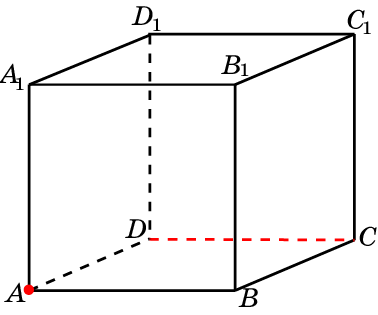 Ответ: 1.
[Speaker Notes: В режиме слайдов ответ появляется после кликанья мышкой.]
В единичном кубе A…D1 найдите расстояние от точки A до прямой DD1.
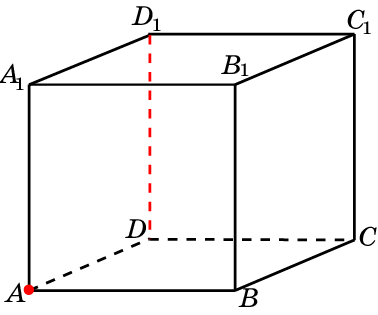 Ответ: 1.
[Speaker Notes: В режиме слайдов ответ появляется после кликанья мышкой.]
В единичном кубе A…D1 найдите расстояние от точки A до прямой BC1.
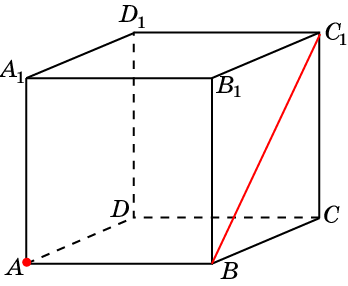 Ответ: 1.
[Speaker Notes: В режиме слайдов ответ появляется после кликанья мышкой.]
В единичном кубе A…D1 найдите расстояние от точки A до прямой DC1.
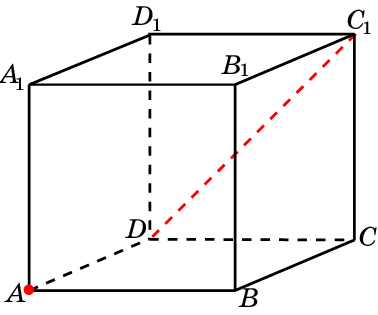 Ответ: 1.
[Speaker Notes: В режиме слайдов ответ появляется после кликанья мышкой.]
Ответ:
В единичном кубе A…D1 найдите расстояние от точки A до прямой  B1C1.
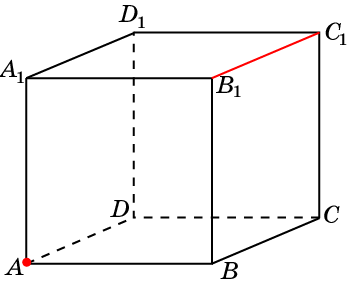 [Speaker Notes: В режиме слайдов ответ появляется после кликанья мышкой.]
Ответ:
В единичном кубе A…D1 найдите расстояние от точки A до прямой  C1D1.
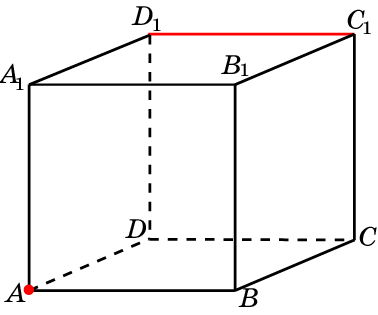 [Speaker Notes: В режиме слайдов ответ появляется после кликанья мышкой.]
Ответ:
В единичном кубе A…D1 найдите расстояние от точки A до прямой  CC1.
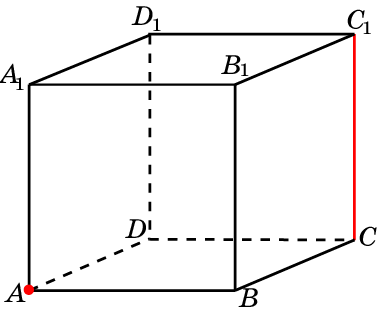 [Speaker Notes: В режиме слайдов ответ появляется после кликанья мышкой.]
Ответ:
В единичном кубе A…D1 найдите расстояние от точки A до прямой  BD.
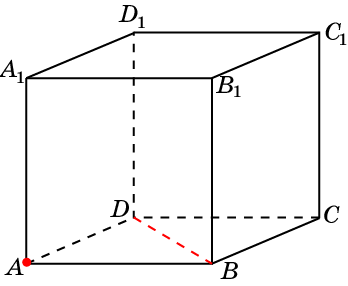 [Speaker Notes: В режиме слайдов ответ появляется после кликанья мышкой.]
Ответ:
В единичном кубе A…D1 найдите расстояние от точки A до прямой  BA1.
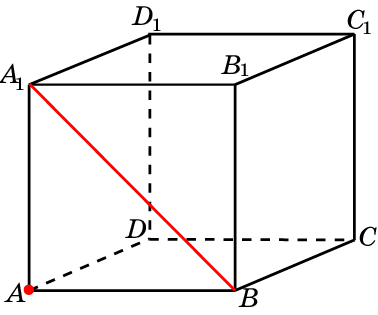 [Speaker Notes: В режиме слайдов ответ появляется после кликанья мышкой.]
Ответ:
В единичном кубе A…D1 найдите расстояние от точки A до прямой  DA1.
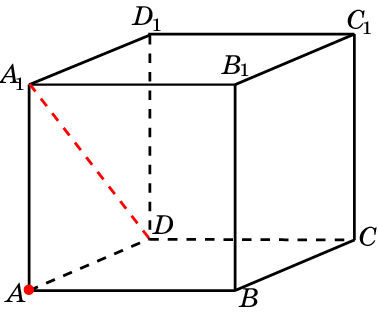 [Speaker Notes: В режиме слайдов ответ появляется после кликанья мышкой.]
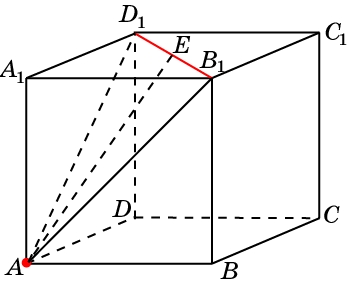 Решение: Искомое расстояние равно высоте AE равностороннего треугольника AB1D1. Имеем, AB1 = AD1 = B1D1 =      .
 Следовательно, AE =
Ответ:
В единичном кубе A…D1 найдите расстояние от точки A до прямой B1D1.
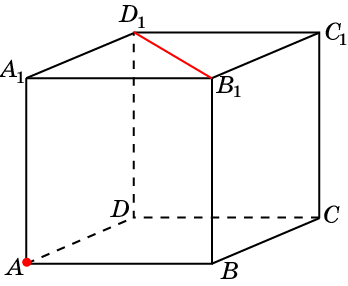 [Speaker Notes: В режиме слайдов ответ появляется после кликанья мышкой.]
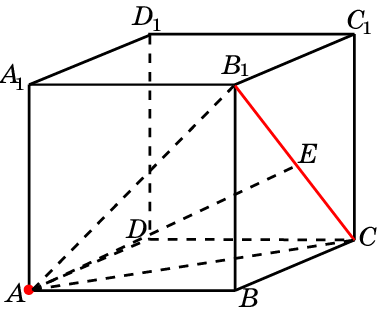 Решение: Искомое расстояние равно высоте AE равностороннего треугольника ACB1. Имеем, AC = AB1 = CB1 =      .
 Следовательно, AE =
Ответ:
В единичном кубе A…D1 найдите расстояние от точки A до прямой CB1.
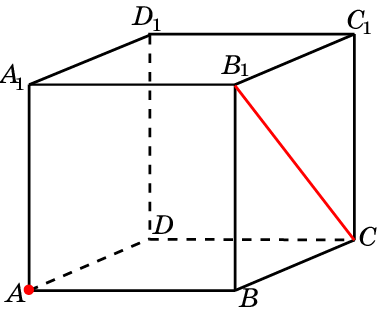 [Speaker Notes: В режиме слайдов ответ появляется после кликанья мышкой.]
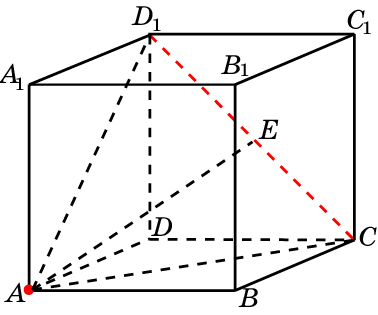 Решение: Искомое расстояние равно высоте AE равностороннего треугольника ACD1. Имеем, AC = AD1 = CD1 =      .
 Следовательно, AE =
Ответ:
В единичном кубе A…D1 найдите расстояние от точки A до прямой CD1.
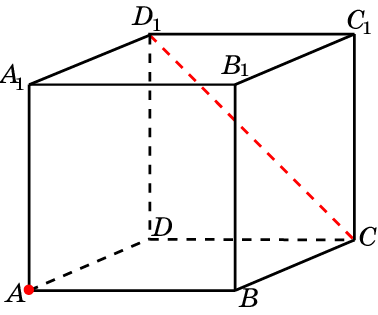 [Speaker Notes: В режиме слайдов ответ появляется после кликанья мышкой.]
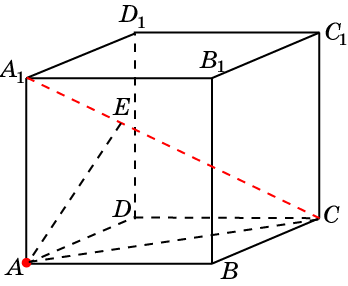 Решение: Искомое расстояние равно высоте AE прямоугольного треугольника ACA1. Имеем, AA1 = 1, AC =       , CA1 =       .
 Следовательно, AE =       .
Ответ:
В единичном кубе A…D1 найдите расстояние от точки A до прямой A1C.
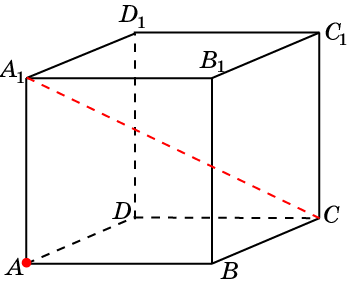 [Speaker Notes: В режиме слайдов ответ появляется после кликанья мышкой.]
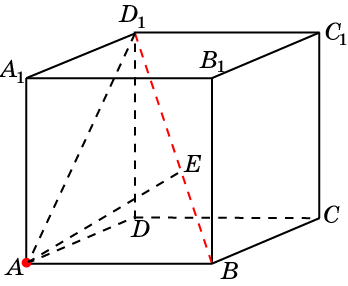 Решение: Искомое расстояние равно высоте AE прямоугольного треугольника ABD1. Имеем, AB = 1, AD1 =       , BD1 =       .
 Следовательно, AE =       .
Ответ:
В единичном кубе A…D1 найдите расстояние от точки A до прямой BD1.
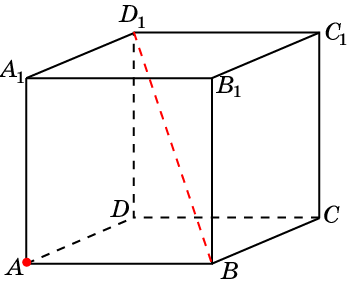 [Speaker Notes: В режиме слайдов ответ появляется после кликанья мышкой.]
Пирамида
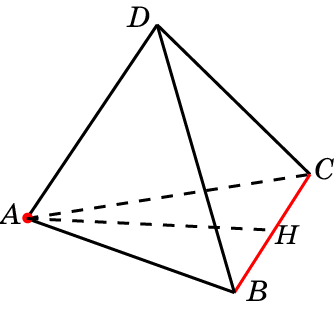 Решение. Искомое расстояние равно высоте AH треугольника
 ABC. Оно равно
Ответ:
В правильном единичном тетраэдре ABCD найдите расстояние от вершины A до прямой BC.
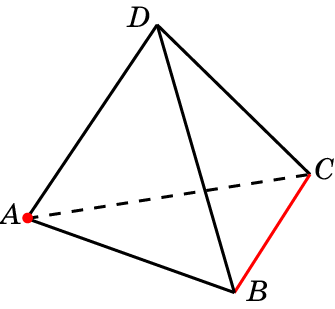 [Speaker Notes: В режиме слайдов ответ появляется после кликанья мышкой.]
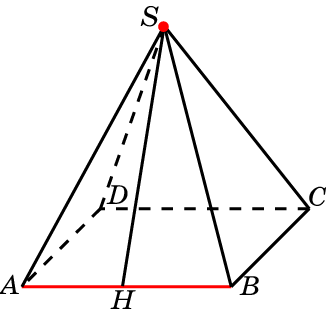 Решение. Искомое расстояние равно высоте SH треугольника
 SAB. Оно равно
Ответ:
В правильной пирамиде SABCD, все ребра которой равны 1, найдите расстояние от вершины S до прямой AB.
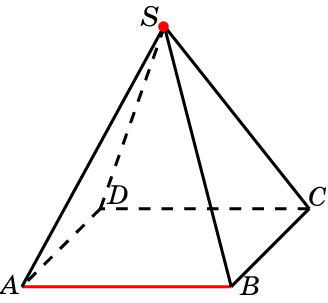 [Speaker Notes: В режиме слайдов ответ появляется после кликанья мышкой.]
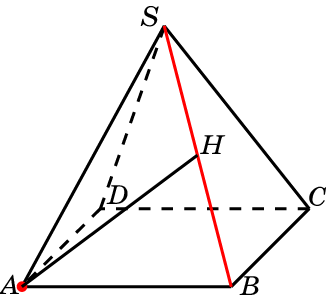 Решение. Искомое расстояние равно высоте AH треугольника
 SAB. Оно равно
Ответ:
В правильной пирамиде SABCD, все ребра которой равны 1, найдите расстояние от вершины A до прямой SB.
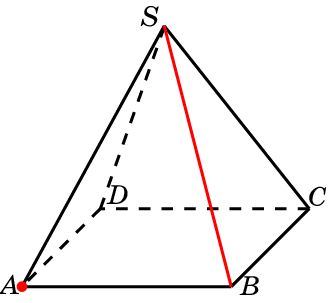 [Speaker Notes: В режиме слайдов ответ появляется после кликанья мышкой.]
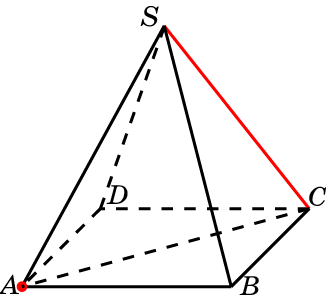 Решение. Треугольник SAC прямоугольный. Искомое расстояние равно катету SA и равно 1.
Ответ: 1.
В правильной пирамиде SABCD, все ребра которой равны 1, найдите расстояние от вершины A до прямой SC.
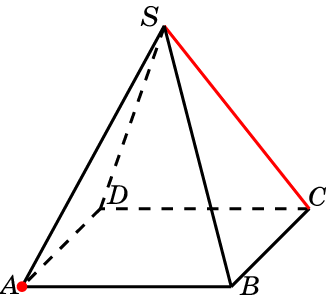 [Speaker Notes: В режиме слайдов ответ появляется после кликанья мышкой.]
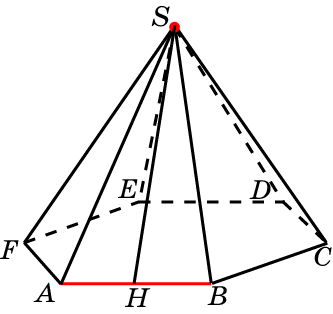 Решение. Искомое расстояние равно высоте SH треугольника
 SAB. Оно равно
Ответ:
В правильной пирамиде SABCDEF, боковые ребра которой равны 2, а ребра основания – 1, найдите расстояние от вершины S до прямой AB.
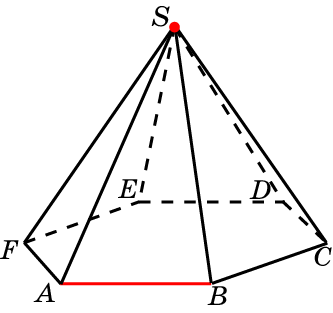 [Speaker Notes: В режиме слайдов ответ появляется после кликанья мышкой.]
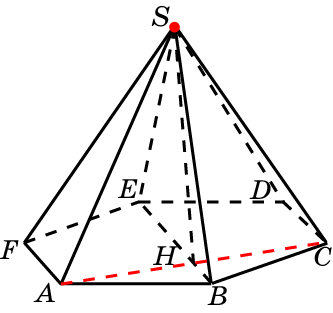 Решение. Искомое расстояние равно высоте SH треугольника
 SAC. Оно равно
Ответ:
В правильной пирамиде SABCDEF, боковые ребра которой равны 2, а ребра основания – 1, найдите расстояние от вершины S до прямой AC.
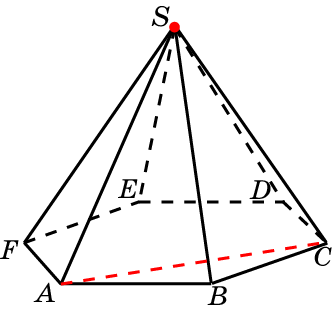 [Speaker Notes: В режиме слайдов ответ появляется после кликанья мышкой.]
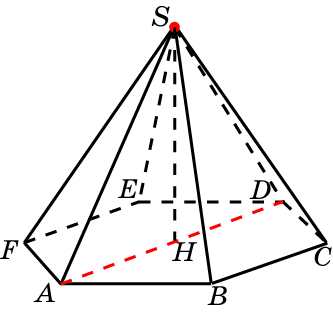 Решение. Искомое расстояние равно высоте SH треугольника
 SAD. Оно равно
Ответ:
В правильной пирамиде SABCDEF, боковые ребра которой равны 2, а ребра основания – 1, найдите расстояние от вершины S до прямой AD.
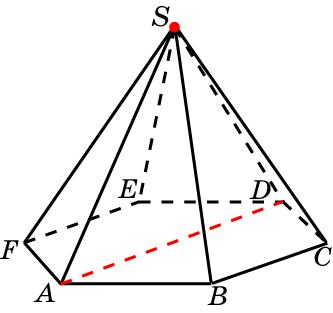 [Speaker Notes: В режиме слайдов ответ появляется после кликанья мышкой.]
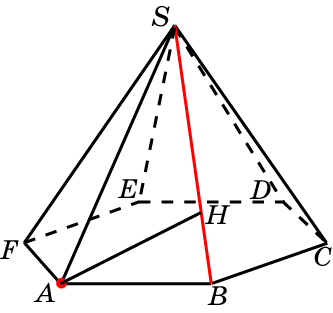 Решение. Искомое расстояние равно высоте AH треугольника
 SAB. Оно равно
Ответ:
В правильной пирамиде SABCDEF, боковые ребра которой равны 2, а ребра основания – 1, найдите расстояние от точки A до прямой SB.
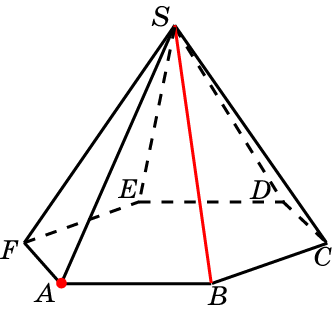 [Speaker Notes: В режиме слайдов ответ появляется после кликанья мышкой.]
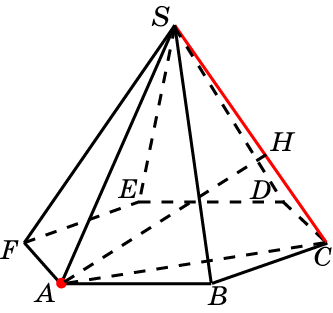 Решение. Искомое расстояние равно высоте AH треугольника
 SAC. Оно равно
Ответ:
В правильной пирамиде SABCDEF, боковые ребра которой равны 2, а ребра основания – 1, найдите расстояние от точки A до прямой SC.
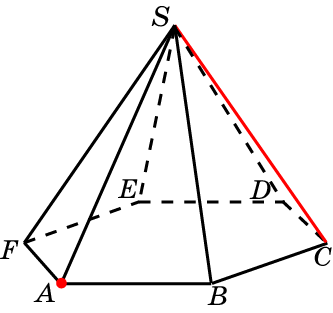 [Speaker Notes: В режиме слайдов ответ появляется после кликанья мышкой.]
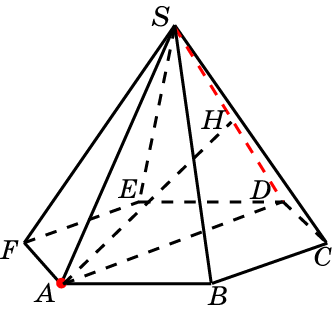 Решение. Искомое расстояние равно высоте AH равностороннего треугольника SAD. Оно равно
Ответ:
В правильной пирамиде SABCDEF, боковые ребра которой равны 2, а ребра основания – 1, найдите расстояние от точки A до прямой SD.
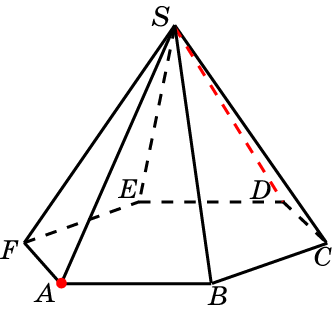 [Speaker Notes: В режиме слайдов ответ появляется после кликанья мышкой.]
Призма
В правильной треугольной призме ABCA1B1C1, все ребра которой равны 1, найдите расстояние от точки A до прямой BB1.
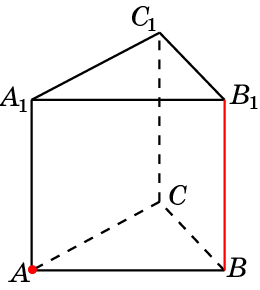 Ответ: 1.
В правильной треугольной призме ABCA1B1C1, все ребра которой равны 1, найдите расстояние от точки A до прямой CC1.
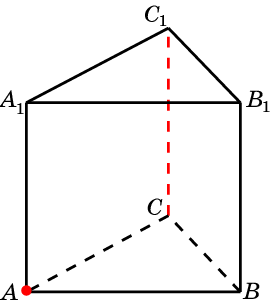 Ответ: 1.
В правильной треугольной призме ABCA1B1C1, все ребра которой равны 1, найдите расстояние от точки A до прямой A1B1.
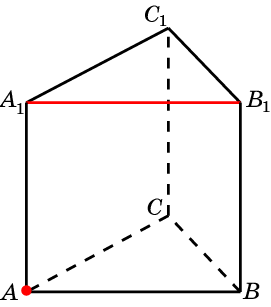 Ответ: 1.
В правильной треугольной призме ABCA1B1C1, все ребра которой равны 1, найдите расстояние от точки A до прямой A1C1.
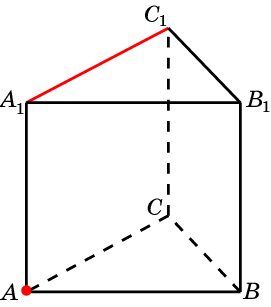 Ответ: 1.
Ответ:
В правильной треугольной призме ABCA1B1C1, все ребра которой равны 1, найдите расстояние от точки A до прямой BC.
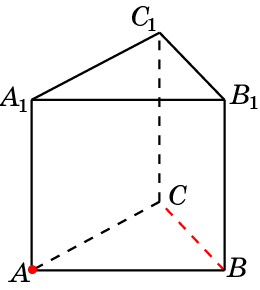 [Speaker Notes: В режиме слайдов ответ появляется после кликанья мышкой.]
Ответ:
В правильной треугольной призме ABCA1B1C1, все ребра
которой равны 1, найдите расстояние от точки A до прямой BA1.
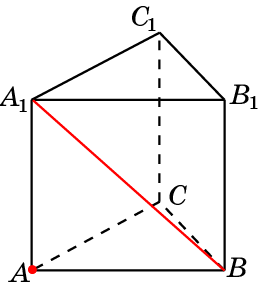 Ответ:
В правильной треугольной призме ABCA1B1C1, все ребра которой равны 1, найдите расстояние от точки A до прямой CA1.
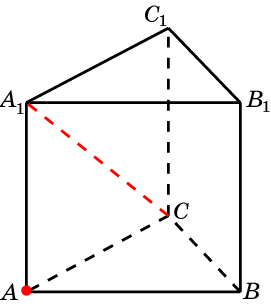 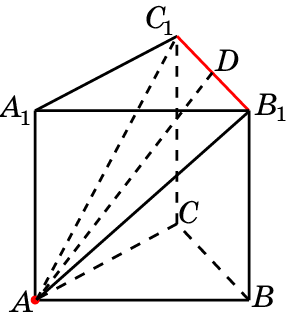 Решение: Искомое расстояние равно высоте AD равнобедренного треугольника AB1C1. Имеем,
B1C1 = 1; AB1 = AC1 =      .
 Следовательно, AD =
Ответ:
В правильной треугольной призме ABCA1B1C1, все ребра которой равны 1, найдите расстояние от точки A до прямой B1C1.
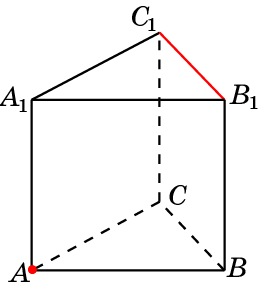 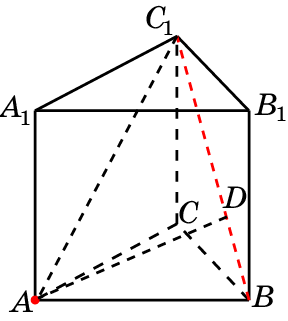 Решение: Искомое расстояние равно высоте AD равнобедренного треугольника ABC1. Имеем,
AB = 1; AC1 = BC1 =      .
 Следовательно, AD =
Ответ:
В правильной треугольной призме ABCA1B1C1, все ребра которой равны 1, найдите расстояние от точки A до прямой  BC1.
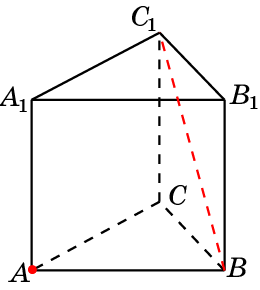 В правильной треугольной призме ABCA1B1C1, все ребра которой равны 1, найдите расстояние от точки A до прямой  BD1, где D1 – середина ребра A1C1.
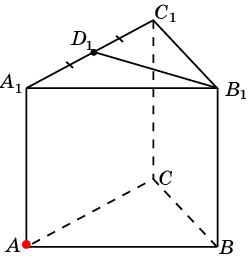 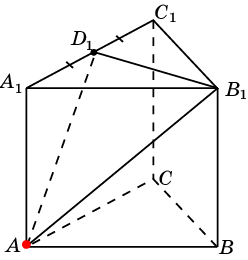 В правильной 6-й призме A…F1, ребра которой равны 1, найдите расстояние от точки A до прямой BB1.
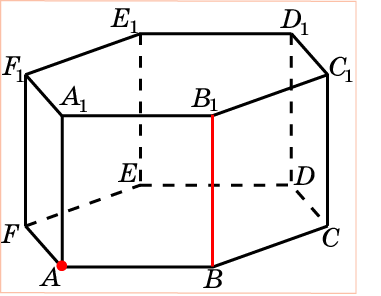 Ответ: 1.
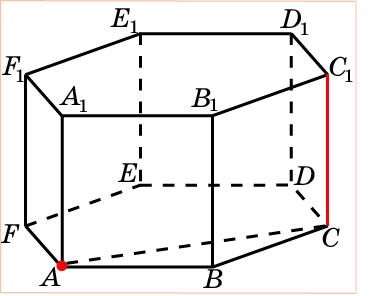 Решение: Искомым расстоянием является длина отрезка AC. Она равна        .
Ответ:     .
В правильной 6-й призме A…F1, ребра которой равны 1, найдите расстояние от точки A до прямой CC1.
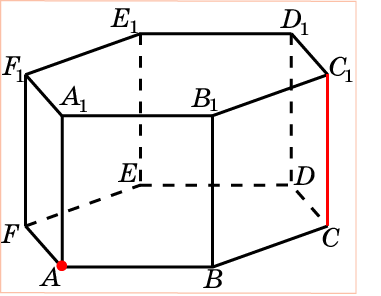 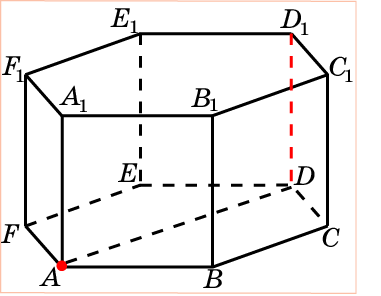 Решение: Искомым  расстоянием является длина отрезка AD. Она равна 2.
Ответ: 2.
В правильной 6-й призме A…F1, ребра которой равны 1, найдите расстояние от точки A до прямой DD1.
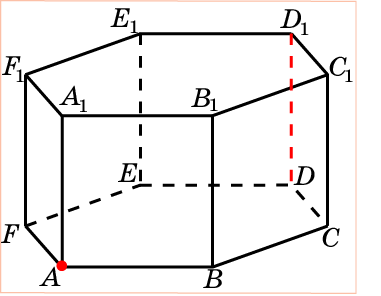 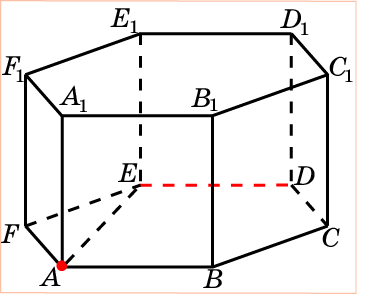 Решение: Искомым  расстоянием является длина отрезка AE. Она равна       .
Ответ:      .
В правильной 6-й призме A…F1, ребра которой равны 1, найдите расстояние от точки A до прямой DE.
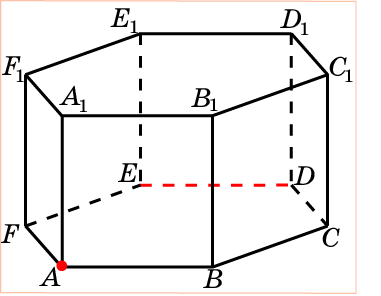 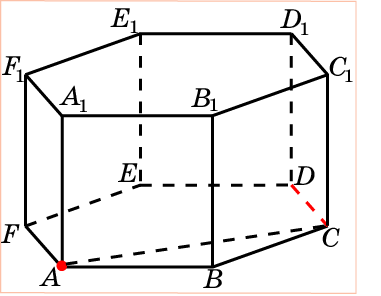 Решение: Искомым  расстоянием является длина отрезка AC. Она равна       .
Ответ:      .
В правильной 6-й призме A…F1, ребра которой равны 1, найдите расстояние от точки A до прямой DC.
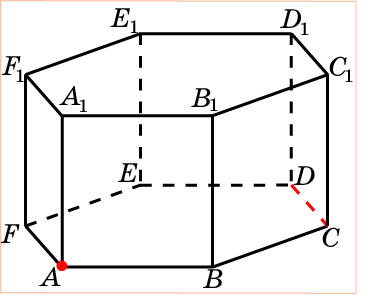 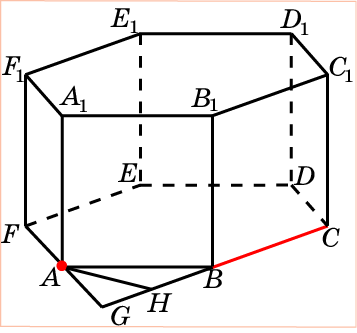 Решение: Продолжим отрезки CB и FA до пересечения в точке G. Треугольник ABG равносторонний. Искомым  расстоянием является длина высоты AH треугольника ABG. Она равна
Ответ:
В правильной 6-й призме A…F1, ребра которой равны 1, найдите расстояние от точки A до прямой BC.
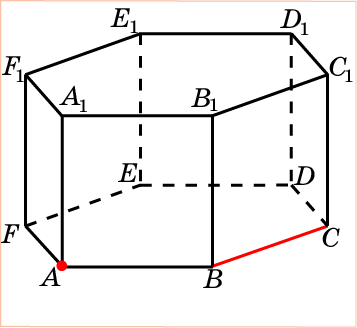 Решение: Искомым  расстоянием является длина отрезка AB. Она равна 1.
Ответ: 1.
В правильной 6-й призме A…F1, ребра которой равны 1, найдите расстояние от точки A до прямой BD.
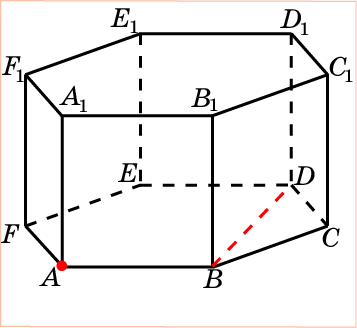 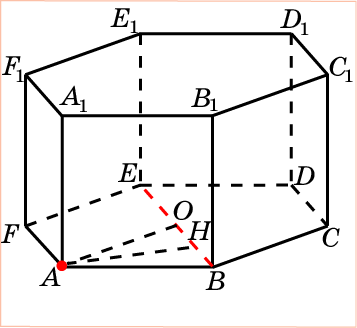 Решение: Пусть O – центр нижнего основания. Треугольник ABO – равносторонний. Искомое  расстояние равно высоте AH этого треугольника. Она равна
Ответ:
В правильной 6-й призме A…F1, ребра которой равны 1, найдите расстояние от точки A до прямой BE.
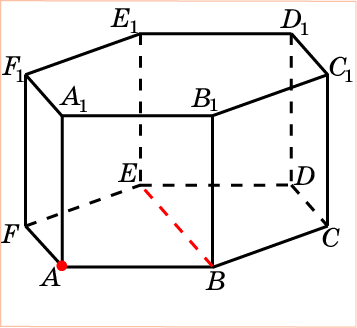 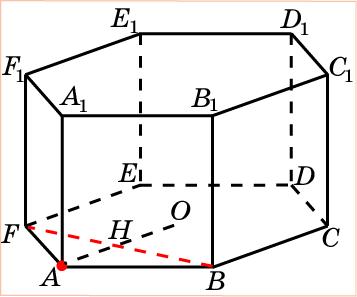 Решение: Пусть O – центр нижнего основания, H – точка пересечения AO и BF. Тогда AH – искомое расстояние. Оно равно
Ответ:
В правильной 6-й призме A…F1, ребра которой равны 1, найдите расстояние от точки A до прямой BF.
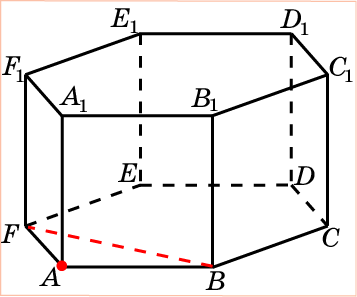 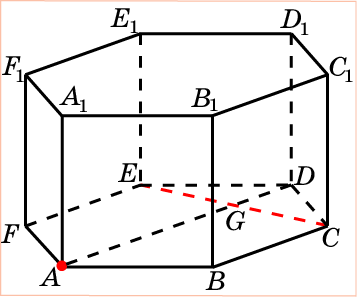 Решение: Проведем диагональ AD. Обозначим G – ее точку пересечения с CE. AG – искомое расстояние. Оно равно
Ответ:
В правильной 6-й призме A…F1, ребра которой равны 1, найдите расстояние от точки A до прямой CE.
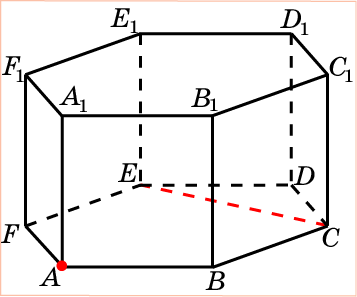 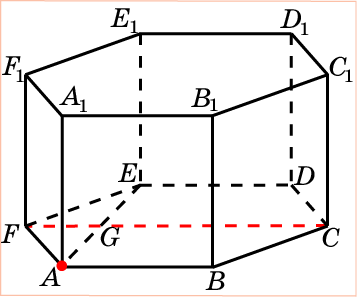 Решение: Проведем отрезок AE. Обозначим G – его точку пересечения с CА. AG – искомое расстояние. Оно равно
Ответ:
В правильной 6-й призме A…F1, ребра которой равны 1, найдите расстояние от точки A до прямой CF.
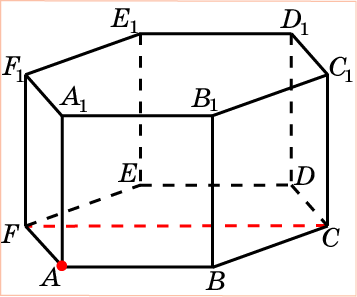 В правильной 6-й призме A…F1, ребра которой равны 1, найдите расстояние от точки A до прямой A1B1.
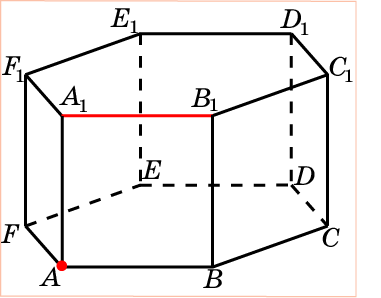 Ответ: 1.
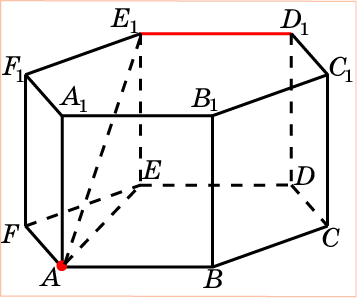 Решение: Искомым  расстоянием является длина отрезка AE1. В прямоугольном треугольнике AEE1 имеем: EE1 = 1, AE =      . Следовательно, AE1 = 2.
Ответ: 2.
В правильной 6-й призме A…F1, ребра которой равны 1, найдите расстояние от точки A до прямой D1E1.
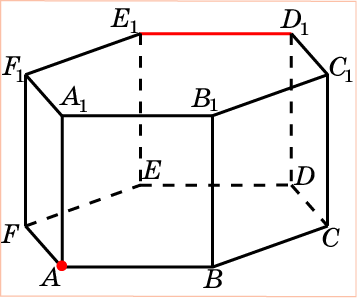 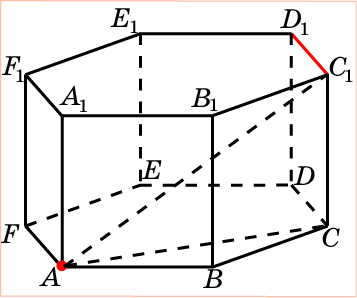 Решение: Искомым  расстоянием является длина отрезка AC1. В прямоугольном треугольнике ACC1 имеем: CC1 = 1, AC =      . Следовательно, AC1 = 2.
Ответ: 2.
В правильной 6-й призме A…F1, ребра которой равны 1, найдите расстояние от точки A до прямой C1D1.
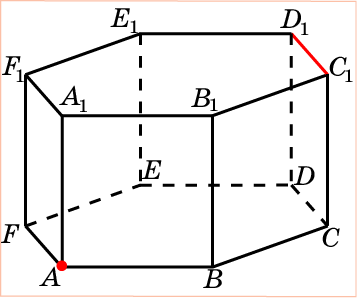 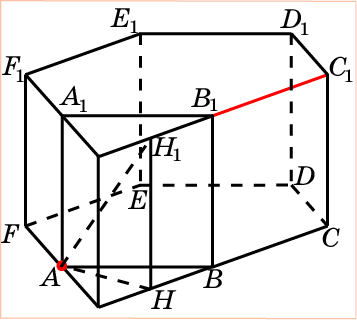 Решение: Достроим призму, присоединив к ней правильную треугольную призму ABGA1B1G1. Искомым  расстоянием является длина отрезка AH1, где H1 – середина ребра B1G1. В прямоугольном треугольнике AHH1 имеем: HH1 = 1, AH = 	Следовательно, AH1 =
Ответ:
В правильной 6-й призме A…F1, ребра которой равны 1, найдите расстояние от точки A до прямой B1C1.
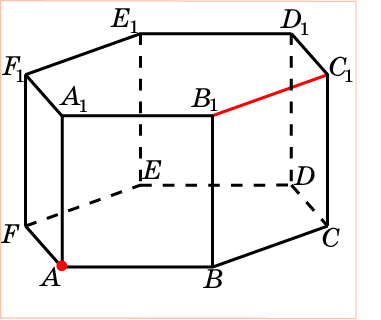 Решение аналогично решению предыдущей задачи.
Ответ:
В правильной 6-й призме A…F1, ребра которой равны 1, найдите расстояние от точки A до прямой E1F1.
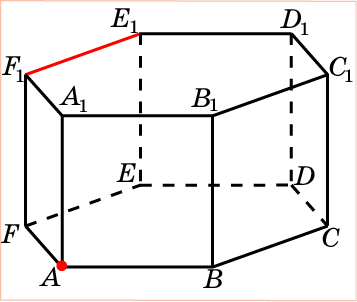 Ответ:
В правильной 6-й призме A…F1, ребра которой равны 1, найдите расстояние от точки A до прямой BA1.
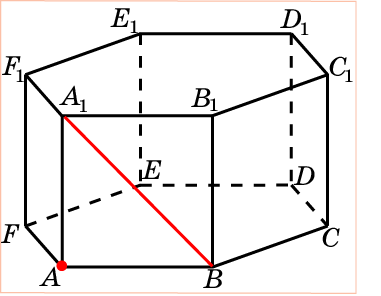 Решение: Искомым расстоянием является длина отрезка AB. Она равна 1.
Ответ: 1.
В правильной 6-й призме A…F1, ребра которой равны 1, найдите расстояние от точки A до прямой BD1.
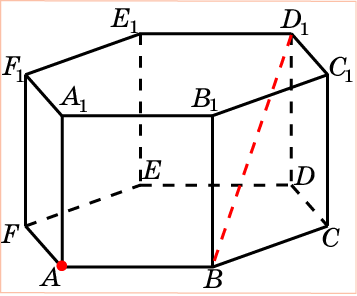 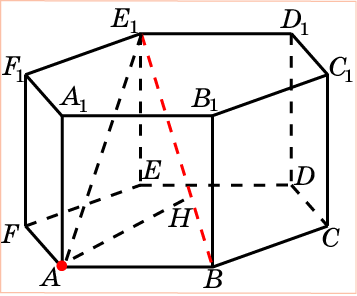 Решение: Искомое расстояние равно высоте AH прямоугольного треугольника ABE1, в котором AB = 1, AE1 = 2, BE1 =
Из подобия треугольников ABE1 и BHA находим AH =
Ответ:
В правильной 6-й призме A…F1, ребра которой равны 1, найдите расстояние от точки A до прямой BE1.
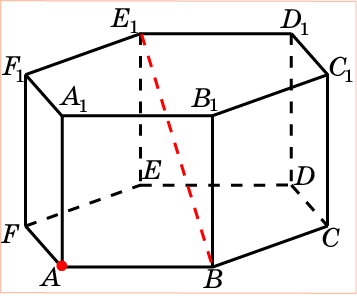 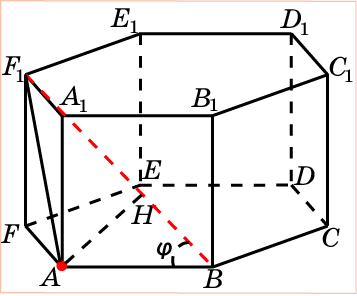 Решение: Искомое расстояние равно высоте AH треугольника ABF1, в котором AB = 1, AF1 =      , BE1 = 2.
Обозначим     угол ABF1. По теореме косинусов, примененной к
 треугольнику ABF1, имеем                  Следовательно,                   и, значит, AH =
Ответ:
В правильной 6-й призме A…F1, ребра которой равны 1, найдите расстояние от точки A до прямой BF1.
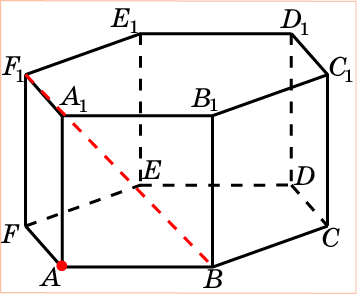 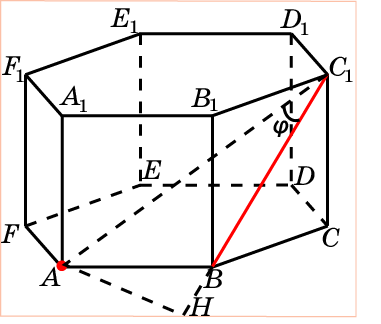 Решение: Искомое расстояние равно высоте AH треугольника ABC1, в котором AB = 1, BC1 =      , AC1 = 2.
Обозначим     угол AC1B. По теореме косинусов, примененной к
 треугольнику ABC1, имеем                       Следовательно,                   и, значит, AH =
Ответ:
В правильной 6-й призме A…F1, ребра которой равны 1, найдите расстояние от точки A до прямой BC1.
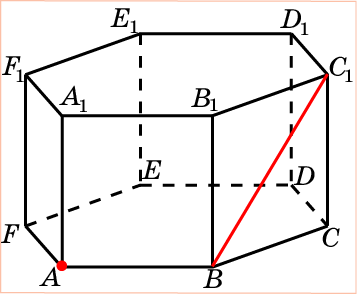 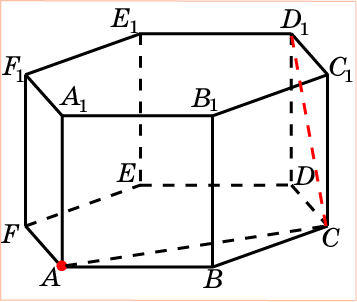 Решение: Искомое расстояние равно длине отрезка AC.
 Оно равно
Ответ:
В правильной 6-й призме A…F1, ребра которой равны 1, найдите расстояние от точки A до прямой CD1.
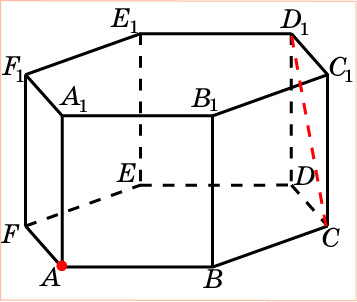 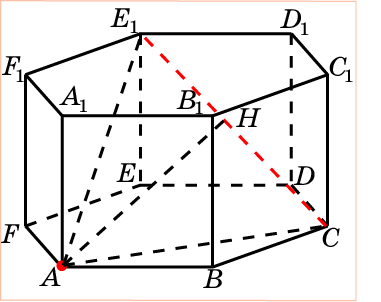 Решение: Искомое расстояние равно высоте AH треугольника ACE1, в котором AC =        , CE1 = AC1 = 2.
AH =          .
Ответ:          .
В правильной 6-й призме A…F1, ребра которой равны 1, найдите расстояние от точки A до прямой CE1.
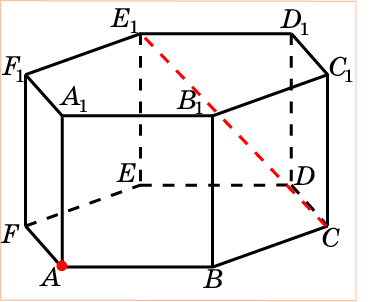 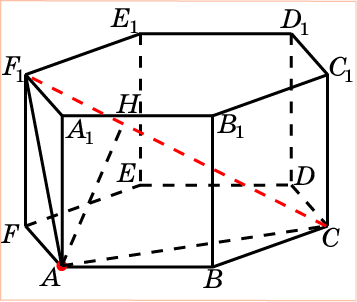 Решение: Искомое расстояние равно высоте AH прямоугольного треугольника ACF1, в котором AC =       , AF1 =       , CF1 =       .
Из подобия треугольников ACF1 и HAF1 находим AH =
Ответ:
В правильной 6-й призме A…F1, ребра которой равны 1, найдите расстояние от точки A до прямой CF1.
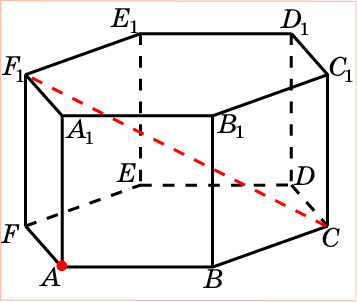 Решение: Искомое расстояние равно высоте AH треугольника ACA1, в котором AC =       , AB1 = CB1 =       .
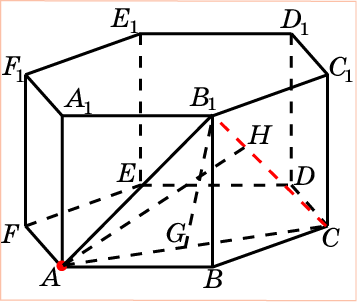 Высота BG этого треугольника равна
        Его площадь равна 

С другой стороны, эта площадь равна
Приравнивая площади, получим
Ответ:
В правильной 6-й призме A…F1, ребра которой равны 1, найдите расстояние от точки A до прямой CB1.
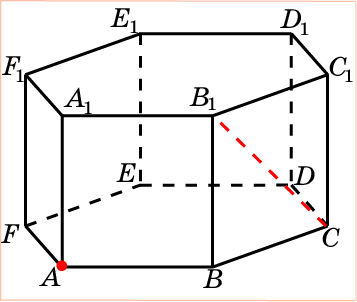